PIA 3395
Development Theories

Discourse Analysis and Essentialist Arguments
Discourse Analysis
Some Examples and the "How long have you been beating your spouse problem."
Discourse Analysis and Related Debate
A term for a number of approaches to analyzing written, spoken or signed language use.
Something Like This?
First Example: Origins
Michel Foucault (15 October 1926 – 25 June 1984) was a French Intellectual, Historian and Sociologist.

He held a chair at the College de France in the History of Systems of Thought and also taught at the University of California at Berkeley

He studied disciplinary institutions, with a book which "narrated" the micro-power structures that developed in Western societies since the eighteenth century, with a special focus on prisons  and schools both of which imprisoned the mind.
Michel Foucault
Definition
Theorists view language as social interaction, and are concerned with the social contexts in which discourse is embedded.  

The Goal is to understand the social power and political control functions of language use
Underdevelopment Discourse
Left- Arturo Escobar: development studies causes underdevelopment
 
	Attacks Globalization and Post-Fordism (post-modernism postindustrial-communications-computers and internet, etc.)
 
	Anthropology studies “tribes” of economists in the World Bank
Meet the tribes of St Trinian's (Fictional Boarding School)
Lessons of Discourse
World Bank justifies “underdevelopment”

Promotes a mis-understanding of  North-South Relationships

Underdevelopment is an active verb- that defines globalization
Second Example
Right- development as anti politics and self-perpetuating in terms of action and LDC status and perpetuates elites in power (Bauer and Ferguson)





		Lesotho
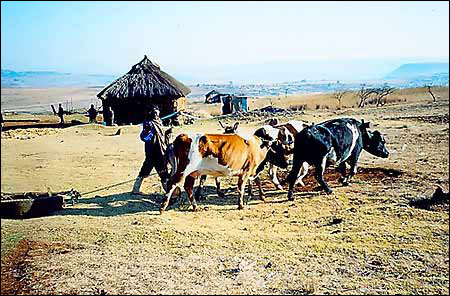 Reference: James Ferguson, Anthropologist, Stanford University
James Ferguson, The Anti-Politics Machine
	"Development, Depoliticization, and Bureaucratic Power in Lesotho (Cambridge: Cambridge University Press, 1990)
Third Example
3. Essentialist- Elinor Ostrom: Commons vs. individuals. Inability to manage public goods without individual direct interest involvement.
Elinor Ostom Born 1933- Nobel Prize for Economics 2009
Four-  Public Choice and Rationalism
4. Public Choice: Peasant Organizations, Samuel Popkin and The Free Rider Problem
 
 
		=The overall issue is that of Collective Action 	vs. individual choice
 
		=Question: What is there between 	collectivization and privatization
Samuel Popkin (Born 1942) and the Free Rider Problem
The Issue: Is Public Choice Theory Discourse (The Debate between Hierarchical and Empirical)
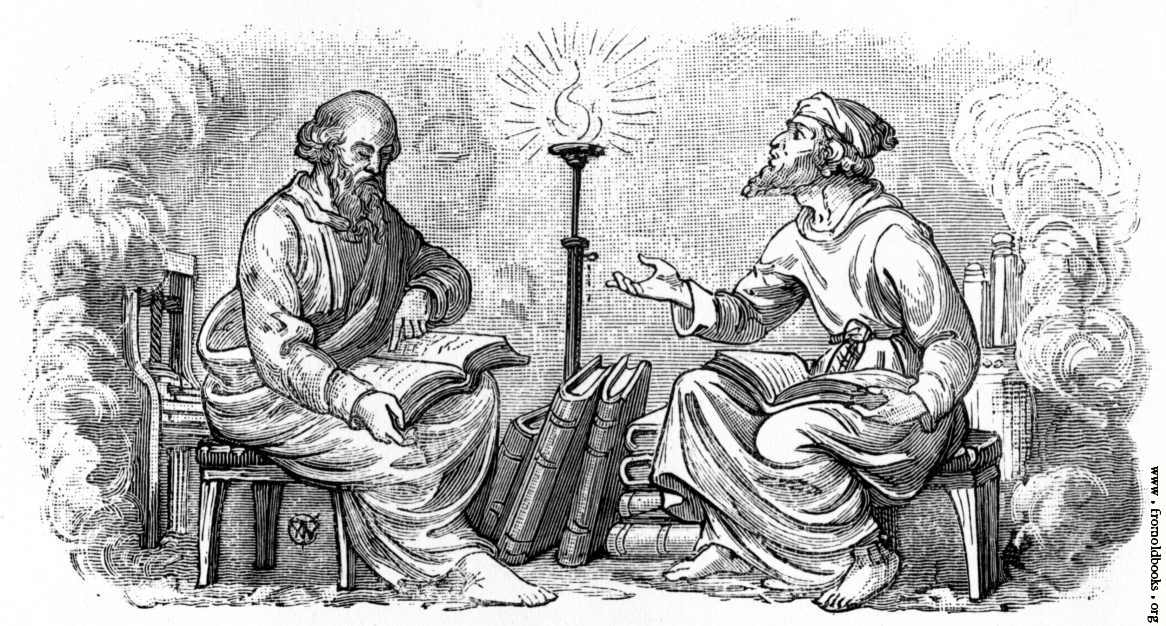 The Motivation of Conservative Discourse “Debates”
Tendency is to avoid collective responsibility or collective action

1.  Common Pool Resources Problem


2. Prisoners dilemma- can never get to optimal


3. Change the” rules of the game” and “getting the 	institutions right”


4. Key: getting direct involvement (Ostrom)
Common pool resources denote natural resources used by many individuals in common, such as fisheries, groundwater basins, and irrigation systems.
5. Designing their own contract with your neighbors
 
 
	6. Critique: How does one ratchet up from local communities (and direct democracy) to cities, intermediate governments and nations and (lesson) avoid collective responsibility?
More Motivations
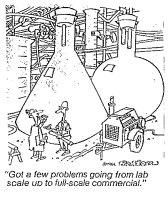 Motivations and an Issue
7. Historical Antecedents for Collective Action: Heady, Weber and complex bureaucratic systems
 
 
	a. "Hydraulic Societies" and centralized bureaucratic empires
 
 
	b. Classic administrative systems elitist, hierarchical and rational vs. state roles in industrialization (Late developers- Germany and Japan
 
 
	c. Public Choice says public organizations require collective responsibility that is almost impossible, yet history shows bureaucracies can be collective (New Deal)
New Deal
Policy Debates
Policy Recommendations:  What is to Be done- Reprise
 
 
1. Revolt or Hybridism? (Escobar)
 
 
2. Trade not Aid? (Bauer)
 
 
c. Individualism, indirect systems and representation? (Ostrom)
 
 
d. Culture vs. structure- (Bates vs. Sklar) debate over rational choice in peasant societies.  Functional or dis-functional.
 
 
e. Post-Fordism /post-modernism- local community specificity and an interconnected world.  What do we do about globalization and unskilled labor?  The debate about protectionism. India, Mexico and the U.S.
Fordism and Europe
Fordism vs. Post-Fordism
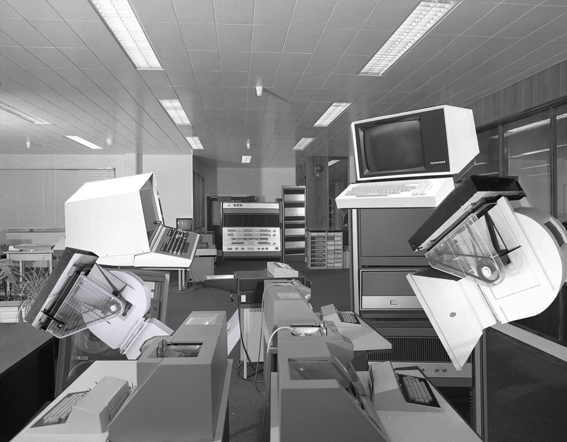 Discourse Limitations
Critique of the discourse as method
 
 
1. Combines description with evaluation- a systematic way of presenting disputed matters that impact individuals and society. Focus is on the "disputability" of the concept.
 
 
2. Problem- discourse leads to a claim of a single mode in order to critique it. (Gasper re. Escobar).  Such debates include several arguments
 
 
3.Danger oversimplification of complex debate.
Deconstruction in Housing
Quotes
"Discourse is not the expression of thought, it is a practice with conditions, rules and historical transformations."
 
							Arturo Escobar
 
Discourse theorists often present "somewhat lordly, yet partly inaccurate attacks by Northern fundis from both Left and Right."
 
							Des Gasper
 
"...common-pool resources can be organized in a way that avoids both excessive consumption and administrative cost."
							Eleanor Ostrom
 
 
"Discourse is a fancy word for talk…."
 				
							An Old Philosopher
Comp Question- Next Week
Mock Comprehensive Question: To what extent does the development discourse literature contribute to theory building in the development area. What are the implications of discourse for policy choices? Critique the various discourse "schools." How operational or practical (for practitioners) is discourse theory.
 
 
	Deconstruct the Discourse question.
All Groups
Deconstruct Comp Question- Both Groups

Identify  Ten References with a one sentence thesis statement (Group 1)

Write a mock comp question for each of the above quotes. (Group 2)